Groep INTRO 
THE18 - STEAM
ESF lokale partnerschappen  
Samen richting groei
Missie van Groep INTRO

Wij bouwen aan een inclusieve samenleving waar elke mens gelijkwaardig is en kan deelnemen aan alle maatschappelijke domeinen, elk met zijn eigen talenten en mogelijkheden. 

Concreet ondersteunt Groep INTRO via verschillende projecten zoals bv. THE 18 en STEAM, mensen in een maatschappelijk kwetsbare situatie. De meeste mensen die we bereiken, zijn kortgeschoold (vroegtijdig schoolverlater) en laag- of anderstalig, en hebben het niet evident op verschillende levensdomeinen (huisvestiging, financieel…).
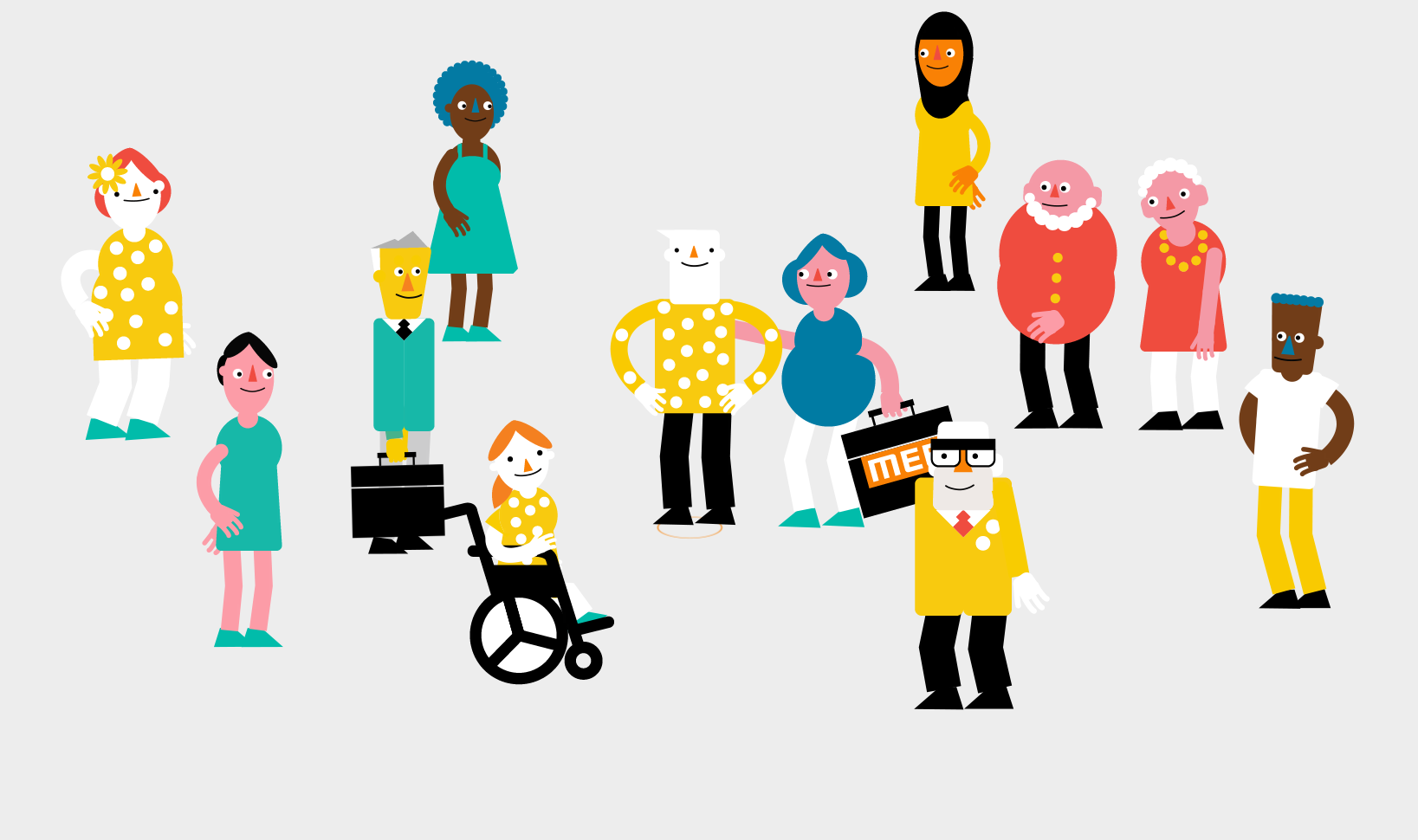 Visie van GROEP INTRO

We doen dat vanuit 4 kernwaarden:
Solidariteit
Eigenaarschap
Gelijkwaardigheid
Verbinding
Strategie: 6 expertisedomeinen
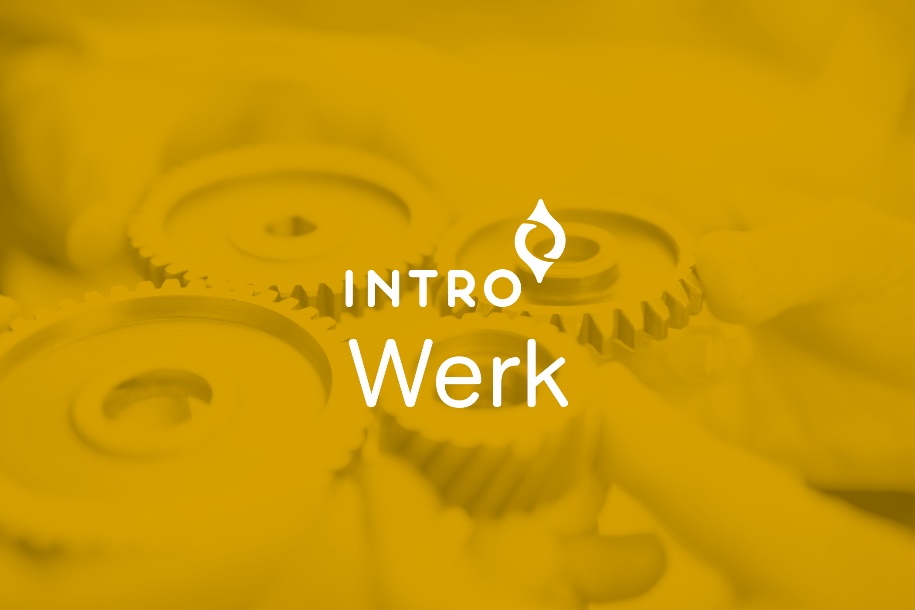 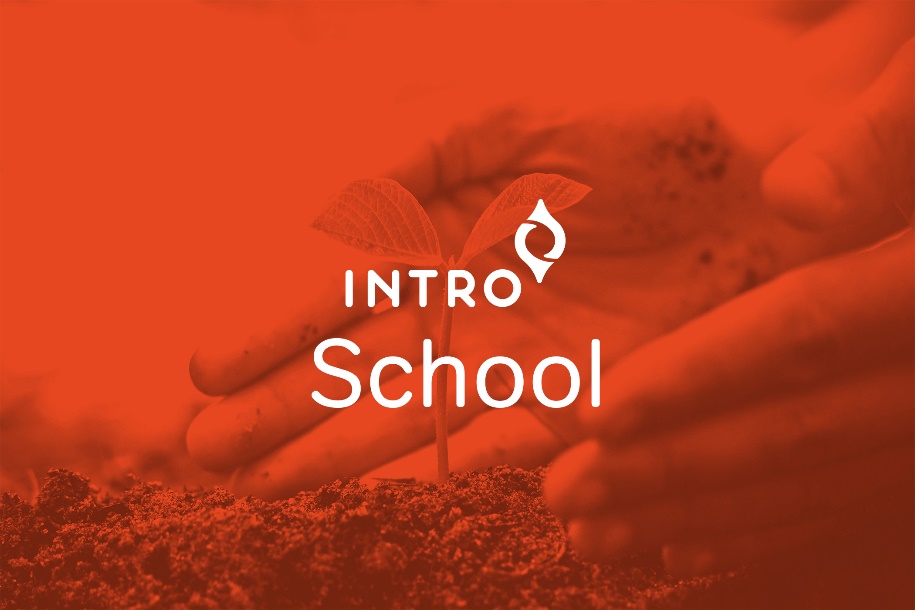 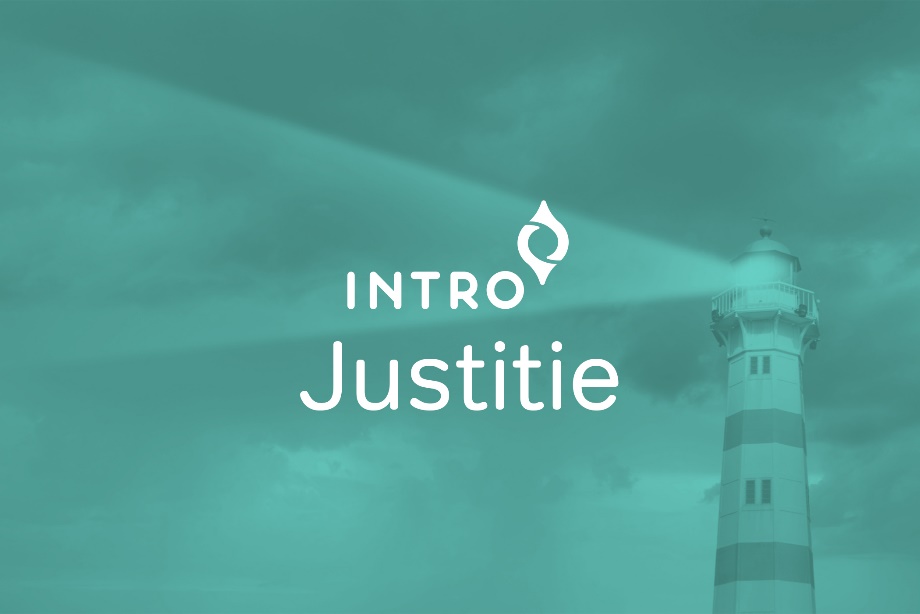 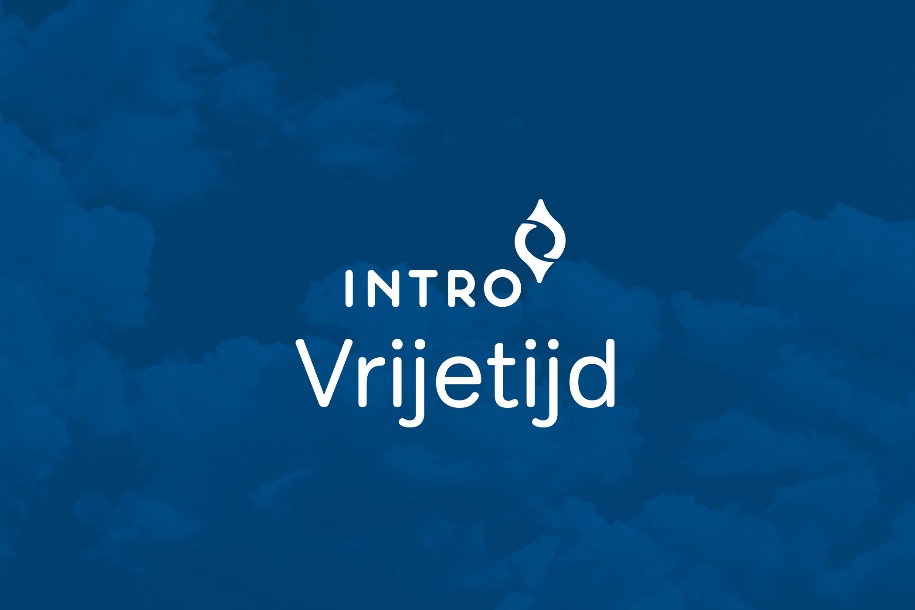 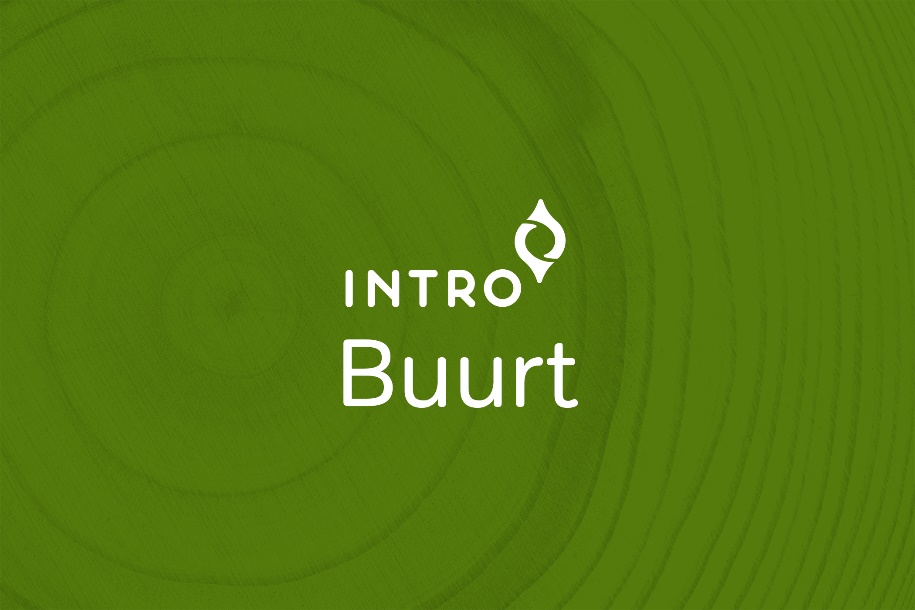 Aanbod van GROEP INTRO 

Maatwerk: sociale economie Klusploeg & Groenploeg
Werk: opleiding bouw, schoonmaak & verkoop coaching AZW, NEET-jongeren, 50+, outreach, armoede
Justitie: BSD-project detentie & grote armoede  – alternatieve gerechtelijke maatregelen (leerstraf)
School: NAFT, ESF Transitie, aanloopfase, IBAL & SPI-alternering
Vorming in de vrije tijd: OKAN-werking, Blink (beperking), DBSF (IT)
Buurtwerk: buurtwerkingen ism gemeenten
In Regio Vilvoorde
NAFT 
IBAL
Transitietrajecten
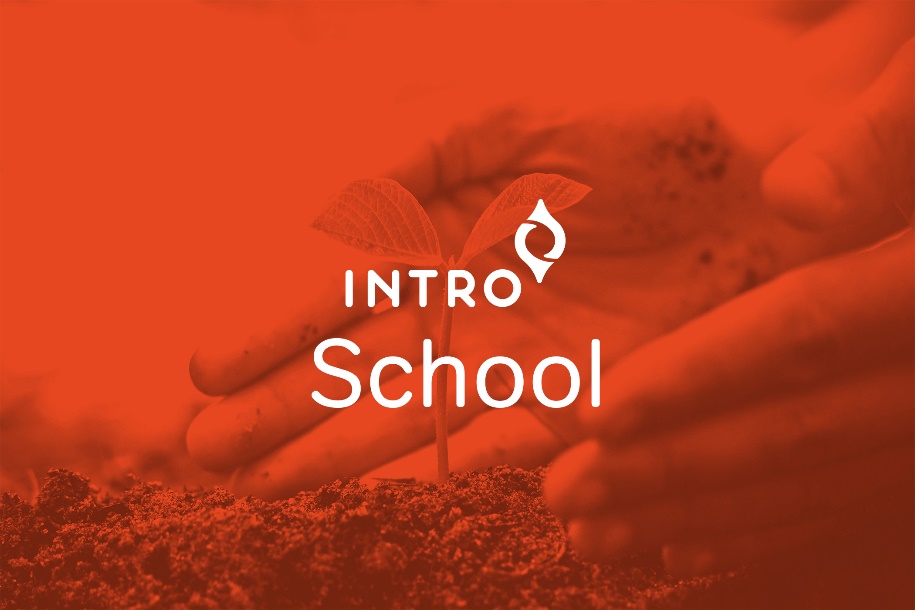 Fietsherstelplaats: Kruitfabriek
Horeca: bedrijfscatering Woenstijnvis
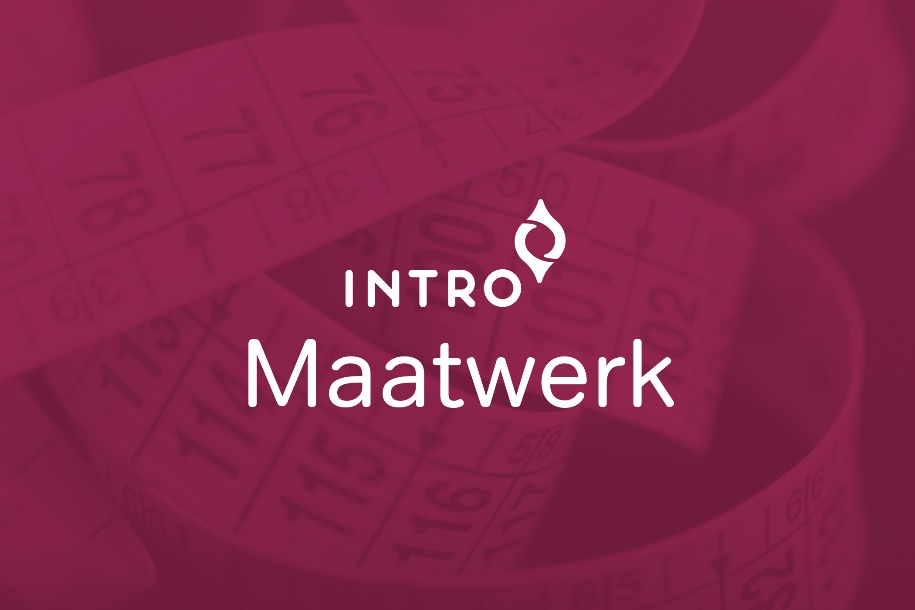 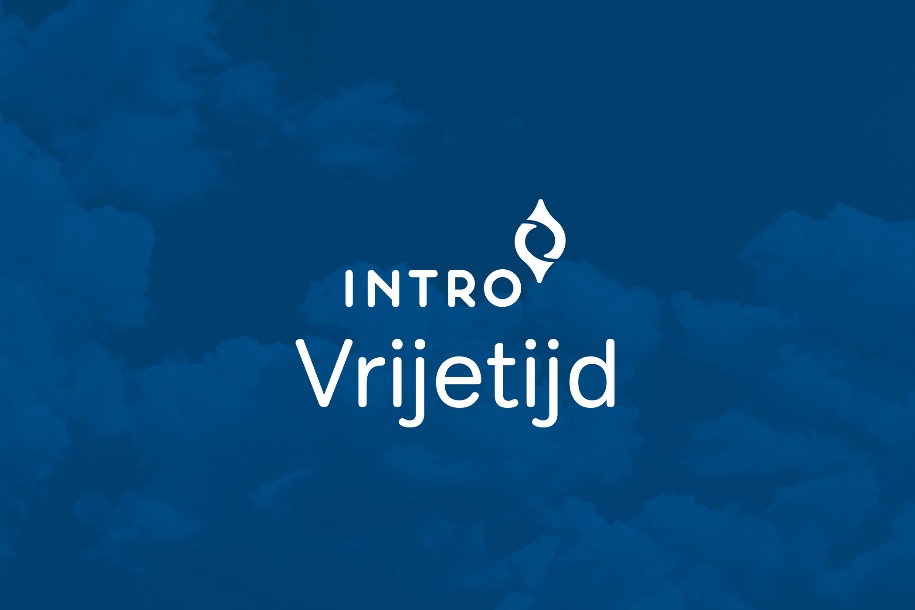 Vormingen - 
Samenwerking met Fedasil Steenokkerzeel
Begeleidingstrajecten: 
TWE, doorstroom, LOA, W2, ... + Beroepsopleidingen: 
- Keukenmedewerker voor anderstaligen 
- Professionele schoonmaaltechnieken
ESF Partnerschappen Vilvoorde + NoordOostRand + opstart Druivenstreek
Buurtwerkingen in Meise en Grimbergen

Samenwerking in Zaventem met HVHK en Integratie
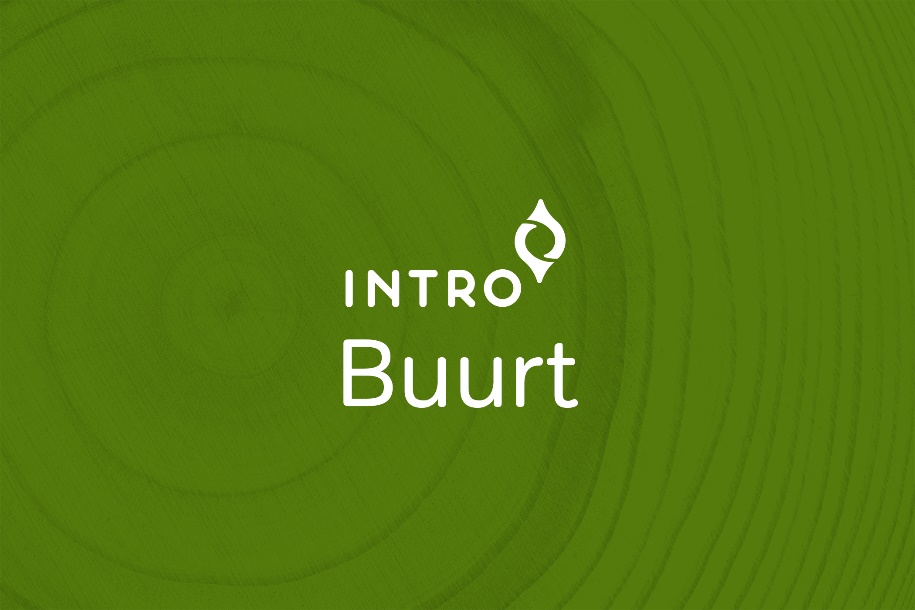 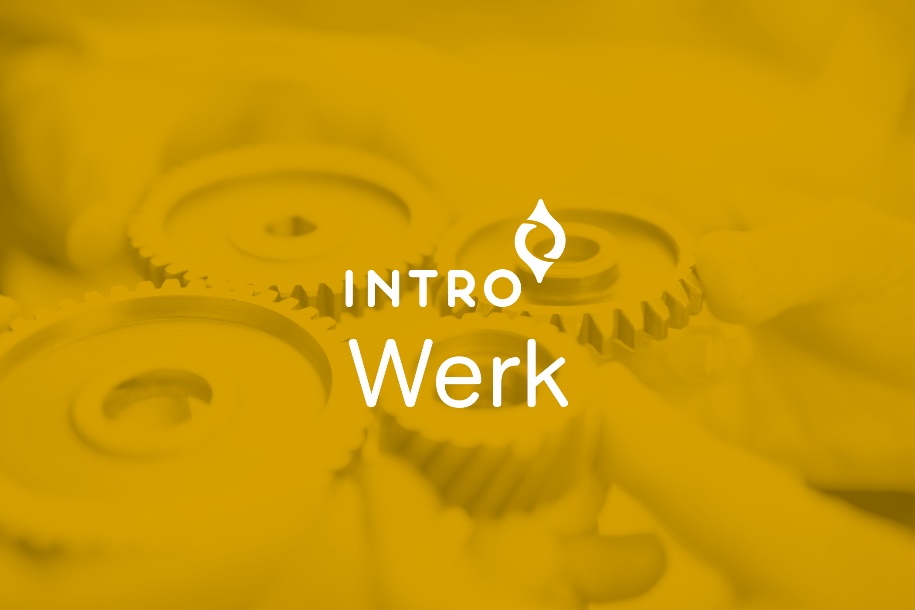 Vorming/coaching/advies aan bedrijven-externen: 
Taalcoaching, HR, opleidingen,...
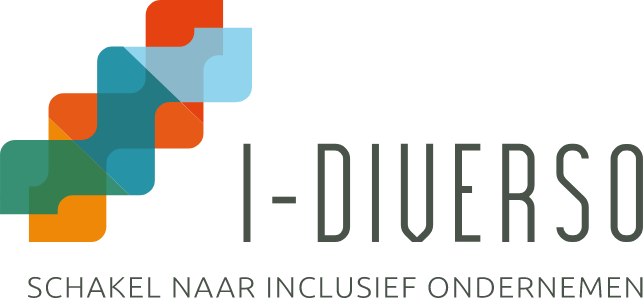 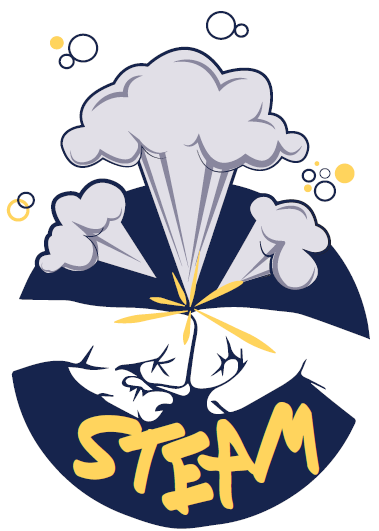 STEAM
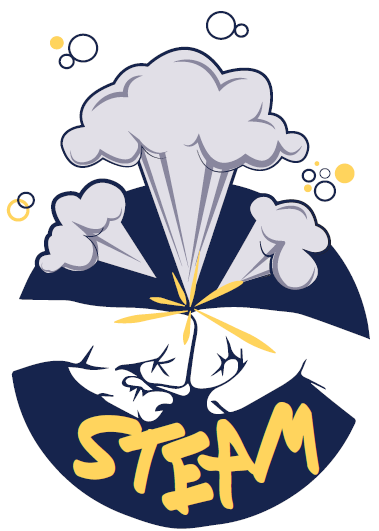 WAAR STAAN WE VOOR?
Lokaal partnerschap van vier organisaties die expertise bundelen
Centraal staat het begeleiden van kwetsbare jongeren richting werk. 
Met ook voor; 
Eigenaarschap 
Een traject op maat en tempo van jongeren
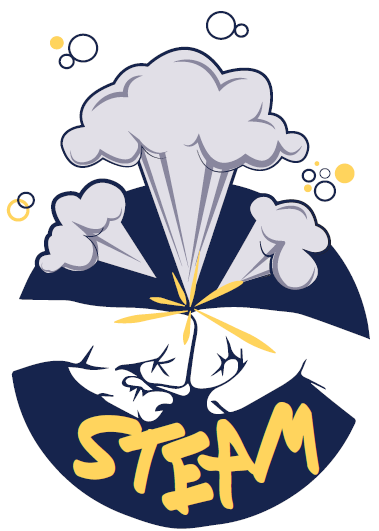 HET LOKAAL PARTNERSCHAp
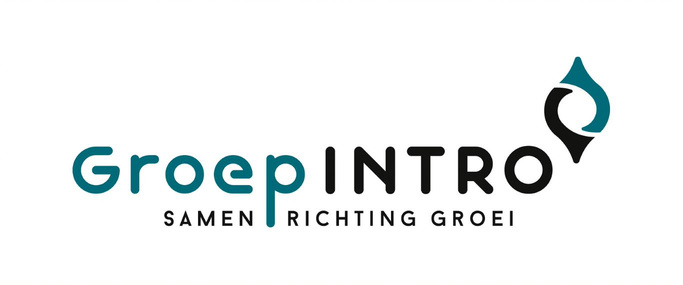 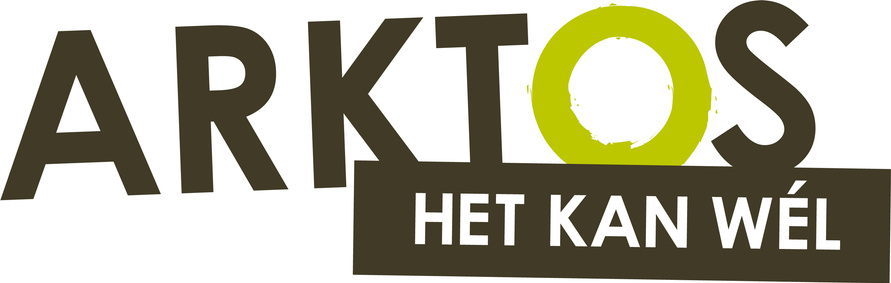 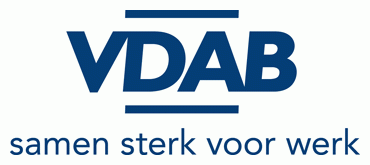 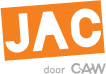 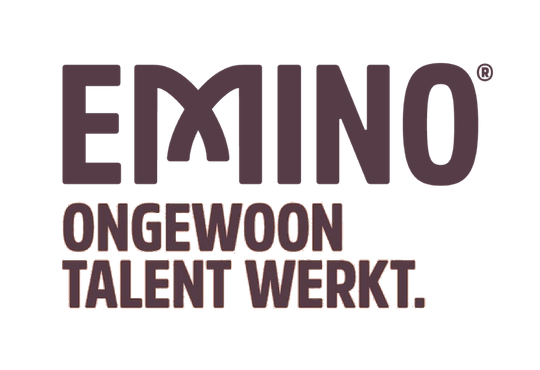 WAT DOEN WE?
Begeleiding en ondersteuning aanbieden op verschillende levensdomeinen
Door samen te werken met partners, kunnen we een allesomvattende aanpak aanbieden, enerzijds door eigen kennis, anderzijds door het samenbrengen van netwerken.
De jongere aan het stuur zetten van zijn/haar eigen traject.
VOOR WIE?
Niet werkende jongeren uit regio Zaventem, Kortenberg, Machelen, Zemst, Kampenhout, Steenokkerzeel, Kraainem, Wezembeek-Oppem, Grimbergen…..
Tussen de 18 en 30 jaar 
Al dan niet ingeschreven zijn bij VDAB
The 18 vilvoorde
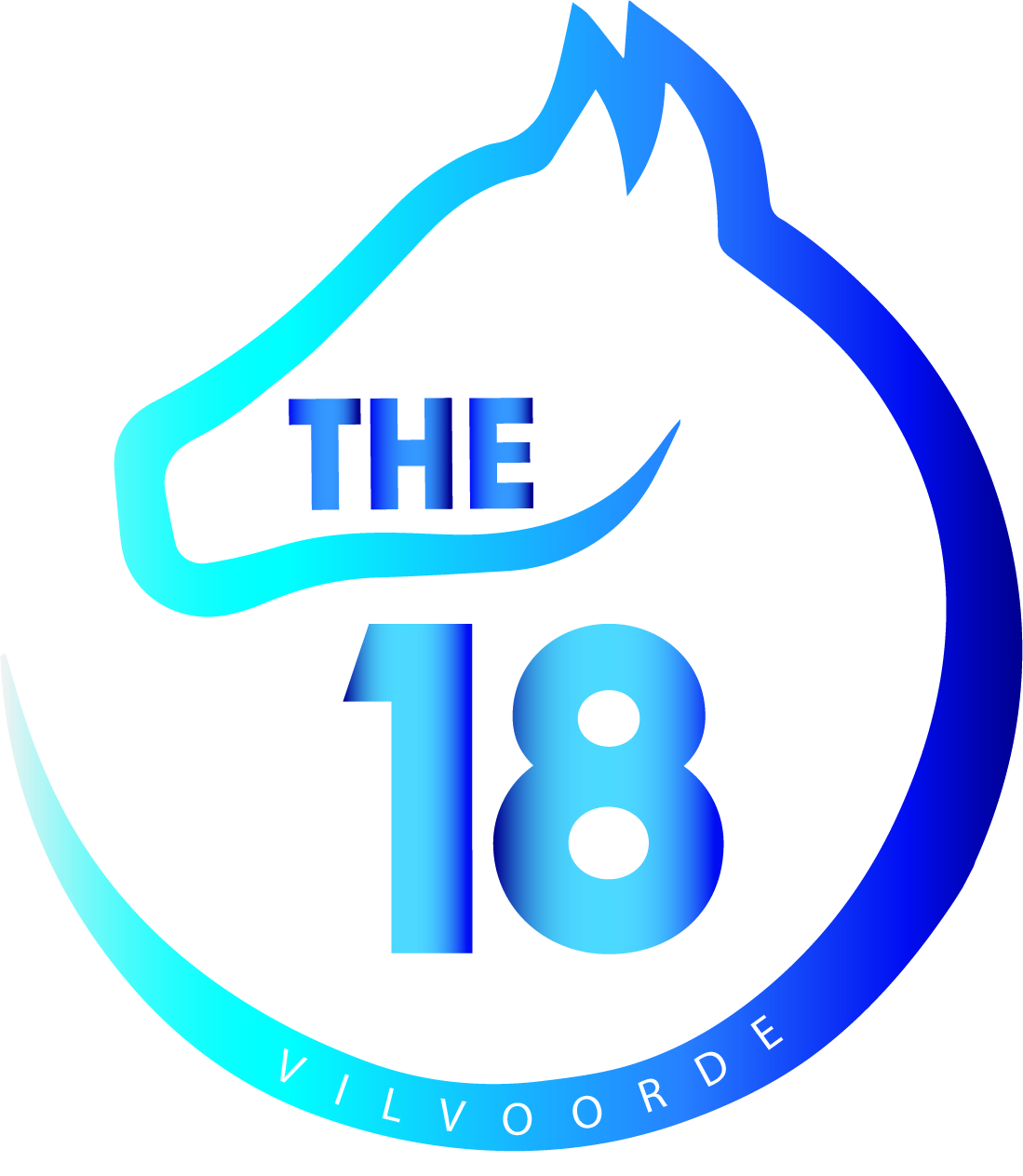 Van waar de Oproep 510 : THE 18
Lokale partnerschappen opzetten van organisaties die samen de jeugdwerkloosheid in Vlaanderen aanpakken. Zo staat de jongere centraal en kan hij/zij beroep doen op de expertise van het volledige partnerschap. 

Er zijn twee belangrijke doelen binnen dit project : 
Initiatieven stimuleren in Vlaanderen  die partnerschappen op lokaal niveau tot stand brengen en die de effectiviteit van de begeleiding en ondersteuning  van kwetsbare jongeren vergroten.
De oproep  wil  7-tal pilootprojecten oprichten die nog een stap  verder  gaan en ondersteuning krijgen om ‘leerecosystemen’ op te bouwen  met een duidelijk systemische aanpak
Projectuitvoerders
LOOPTIJD
LOOPTIJD PROJECT : 
Start : 01/02/2021
Einde : 31/12/2023

Looptijd begeleiding :
De begeleidingen zijn flexibel in duurtijd. 
De partners en jongeren beslissen samen wanneer de begeleiding is afgerond 
We nemen een stapje achteruit om een beter toekomstperspectief voor te stellen
Doelgroep
Jongeren die :

-     tussen 18 en 30 jaar zijn 
Wonende te Vilvoorde
Nood hebben aan begeleiding voor intrede arbeidsmarkt
Begeleiding zoeken richting tewerkstelling gepaard met andere hulpvragen of randproblematieken  ( bv zelfredzaamheid, psychosociale problematiek, verslavingsstoornissen, assertiviteitstekort,  familiale en financiële kwesties, huisvesting,…)
Experimenteel Methodiek van the 18
Contacten
Teamleider Groep INTRO:  Eline Van Eycken 
E-mail: eline.vaneycken@groepintro.be
Coördinator ESF projecten THE18 en STEAM
Werner Potoms
Tel: 0474.94.73.17
Email: werner.potoms@groepintro.be



	www.groepintro.be
	https://nl-nl.facebook.com/GroepINTROvzw
	https://nl.linkedin.com/company/groep-intro-vzw
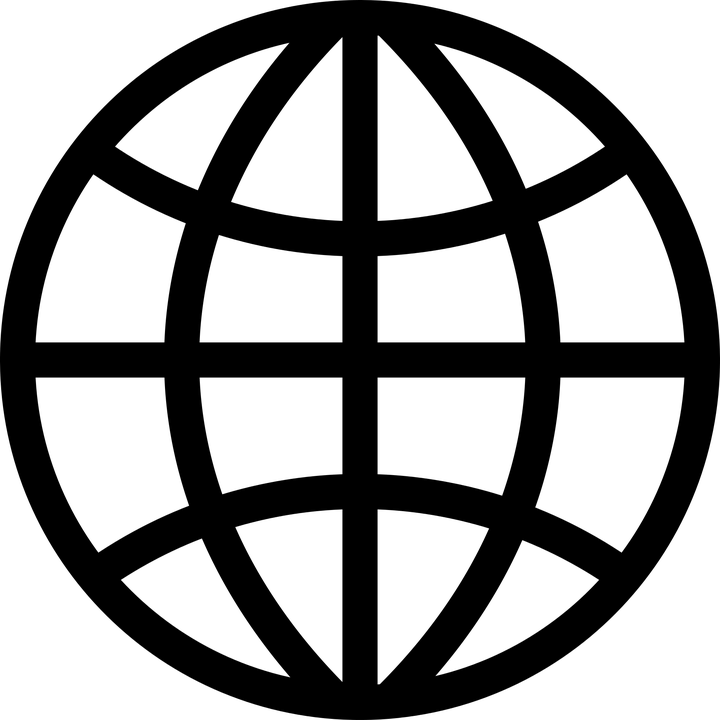 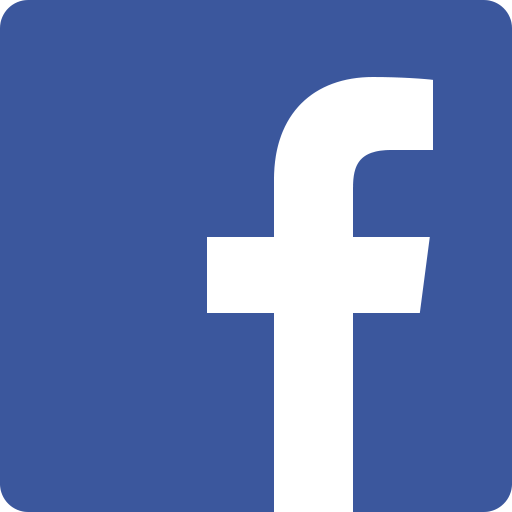 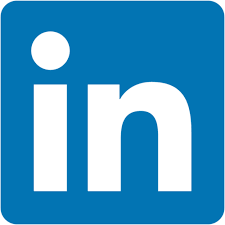